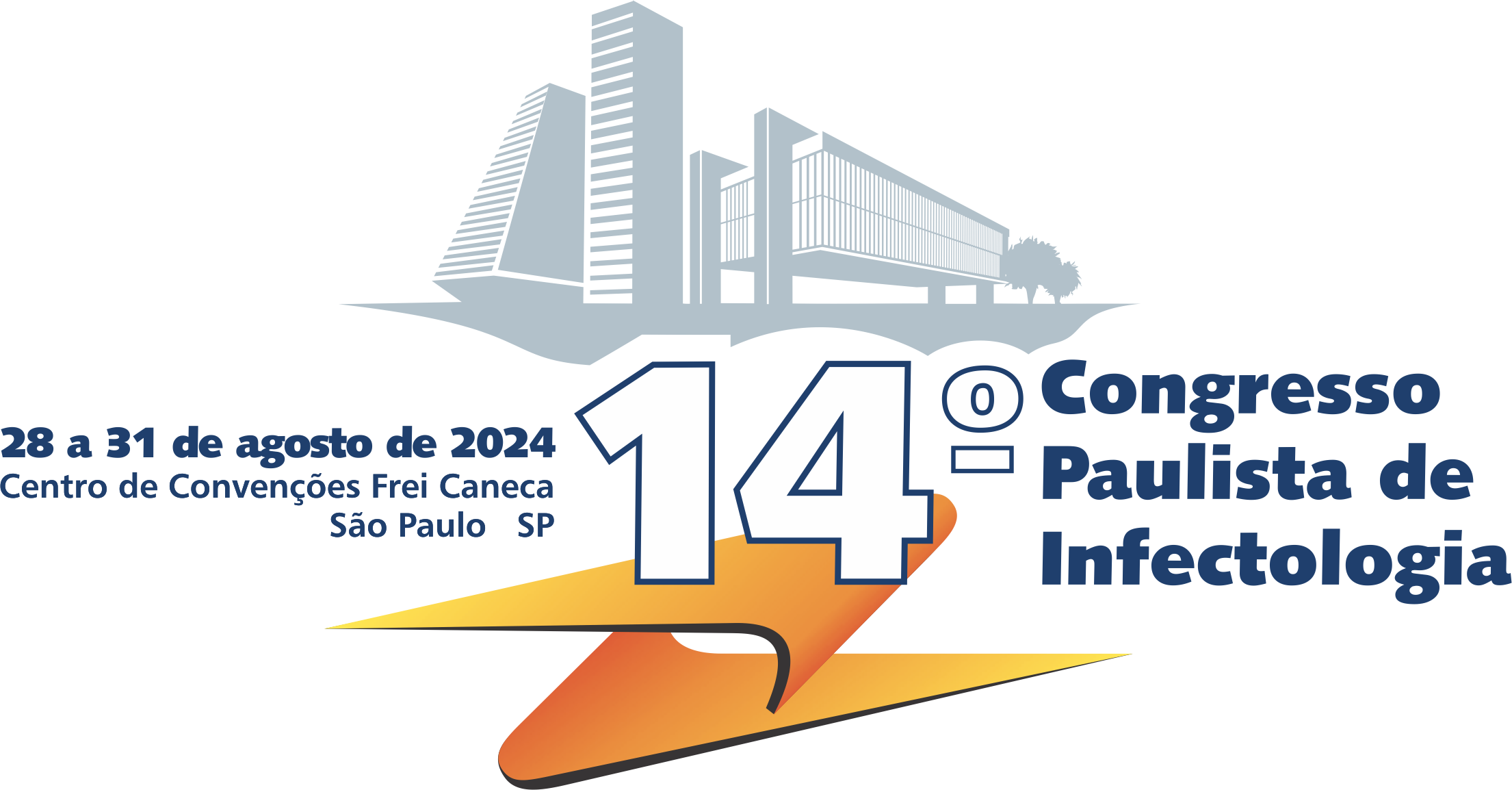 TÍTULO DO TRABALHO
Nome
Instituição que Pertence
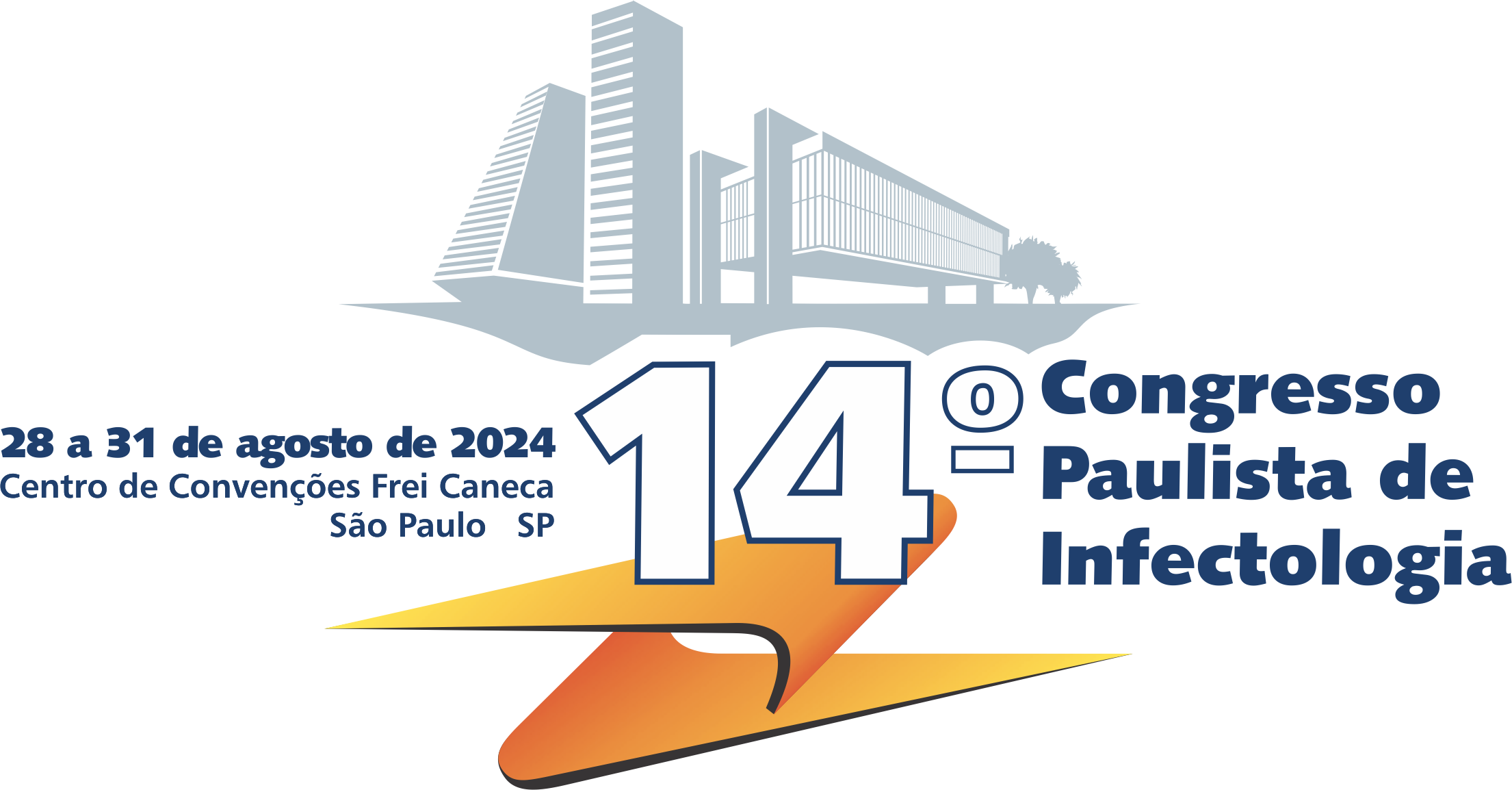 Cod. Trabalho / Título
Texto
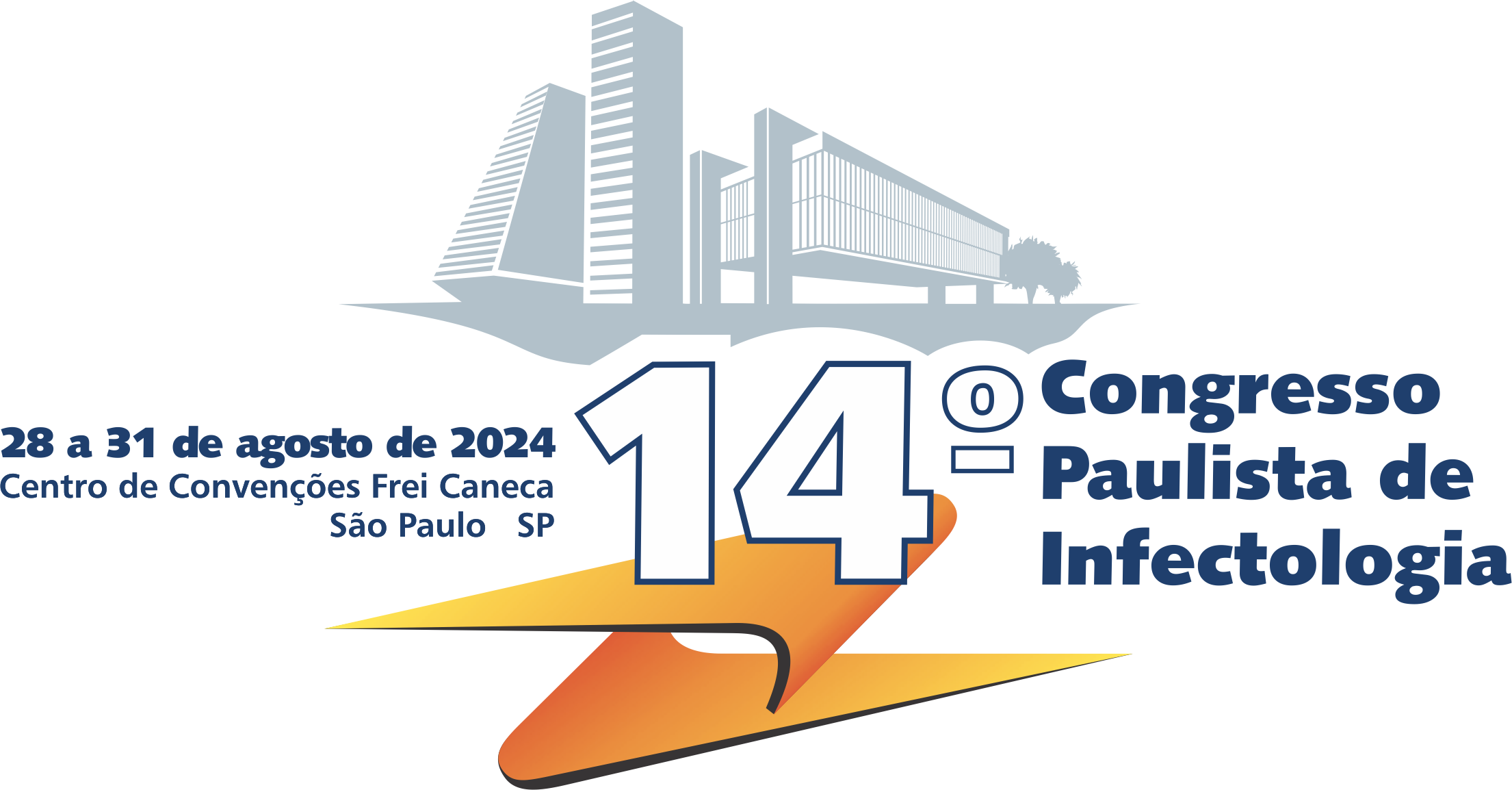 OBRIGADO(A)
e-mail/perfil